Деление с остатком
: 2 = 2 +
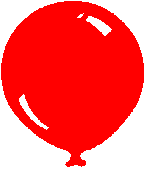 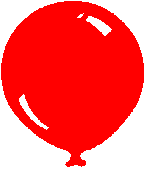 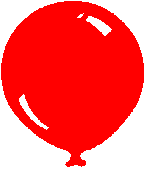 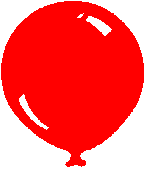 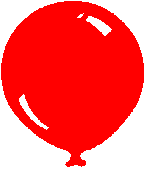 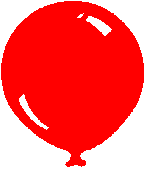 остаток
неполное
частное
делимое
делитель
Остаток всегда меньше  делителя.

Если остаток равен 0,  то говорят, что делимое делится на делитель без остатка или нацело.
Чтобы найти делимое при делении с остатком, надо умножить неполное частное на делитель и к полученному произведению прибавить остаток.
7 : 2 = 3 ост 1
2 * 3 + 1 = 7
№  529
№ 530
№ 533
№ 532
№ 531
№ 541
№ 548
№ 535
Домашнее задание
§ 1 п.13
№ 550
№ 552